QUALITY in teaching & learning – what works
Anthony McClaran
Chief Executive, QAA

Tuesday 22 May 2012
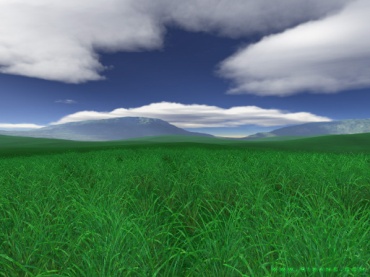 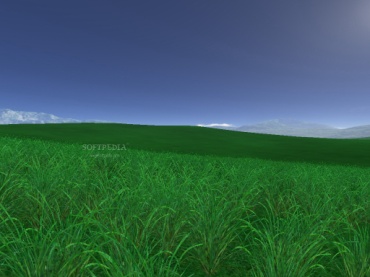 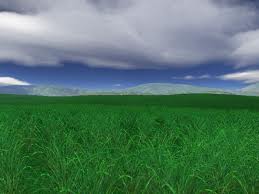 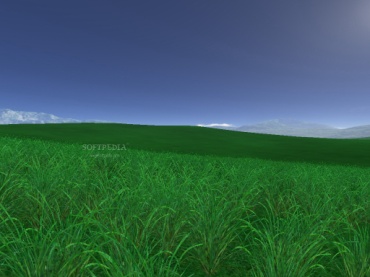 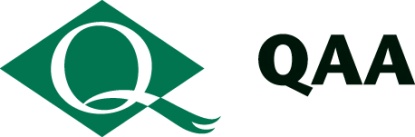 [Speaker Notes: OPENING REMARKS

  Good afternoon

  It’s a pleasure to be here – many thanks to Bahram and his team at HEPI 
     for their kind invitation to address you today

  The subject of my presentation is ‘Quality in Teaching & Learning – what 
     works’

  I will approach this in three parts:

 Firstly – talking about the new UK Quality Code for Higher Education 
    and specifically about the chapter on Teaching and Learning, which 
    is being included for the very first time

  Secondly – reflecting on the findings of a joint NUS-QAA research 
     report on student experiences of Teaching & Learning, which was 
     released in March this year

  Finally – looking at the concept of The Engaged Student in quality 
     assurance]
QAA COMMITMENT TO STUDENTS
From the QAA Strategy 2011-14:

Aim 1: To meet students' needs and be valued by them
We will work to ensure that all students get the best possible educational experience. We will support universities and colleges as they aim to meet and shape students’ expectations. We will communicate clearly to students about standards and quality, and will work with them as partners. We will respond to the views and diverse needs of students, and will protect their interests.
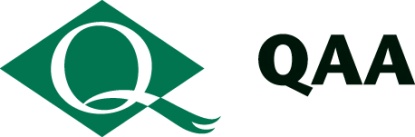 [Speaker Notes: Before I move into the main body of my presentation, I wanted to refer 
     back to the theme of this conference – 

	‘What students want – the student learning experience in 	the changing world of higher education’

  In the QAA strategy for 2011-14, our Aim One is to meet students’ needs 
     and to be valued by students

 We are committed to:

  Responding to the views and needs of students 

  Working with students as partners and protecting their interests 

  Communicating clearly to students about standards and quality 

  Supporting universities and colleges to meet and shape student 
     expectations

 We now have a full time Student Engagement team which works to meet 
     this aim, led by a Student Engagement Manager

  We are embracing the ambition to put students at the heart of everything 
     we do]
‘TEACHING & LEARNING’ IN THE NEW UK QUALITY CODE FOR HIGHER EDUCATION
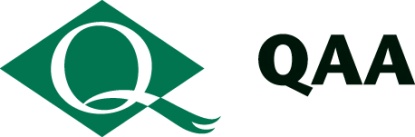 The new UK Quality Code for Higher Education
Replaces the Academic Infrastructure

For the first time, includes new chapters on:
Teaching & Learning 
Student Engagement & Support
Public Information Provision

Published in sections, following consultation 

First sections released December 2011

Complete Code to be published by end of 2013
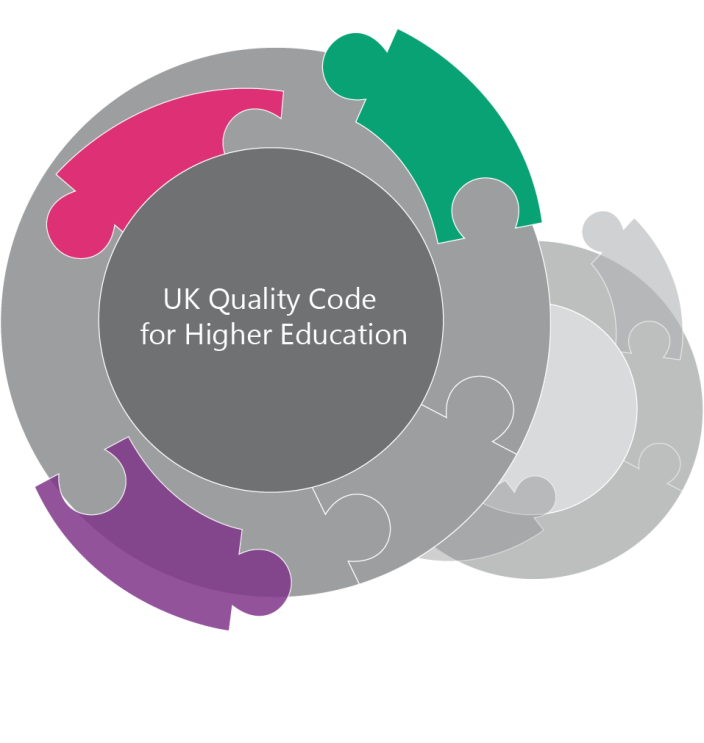 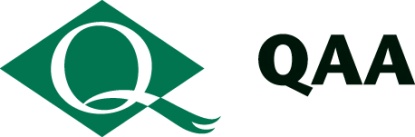 [Speaker Notes: The development of the new UK Quality Code for Higher Education has 
     been – and is – a major project for QAA 

  The new Code replaces and updates the old Academic Infrastructure,  
     which was put in place following the Dearing Report in 1997

  The new Code draws together all of QAA’s guidance for HE providers in 
      the UK

  Its purpose is fourfold:
To safeguard the academic standards of UK higher education 
To assure the quality of the learning opportunities that UK HE offers to students
To promote continuous and systematic improvement in UK HE
To ensure that information about UK HE is publicly available

  In line with recent policy developments and trends in higher education, for 
     the first time, the Code includes chapters on quality in:

  Teaching & Learning 
  Student Engagement & Student Support
  Public Information Provision

  It is being published in sections – after consultation – with the complete Code 
     to be published by the end of next year]
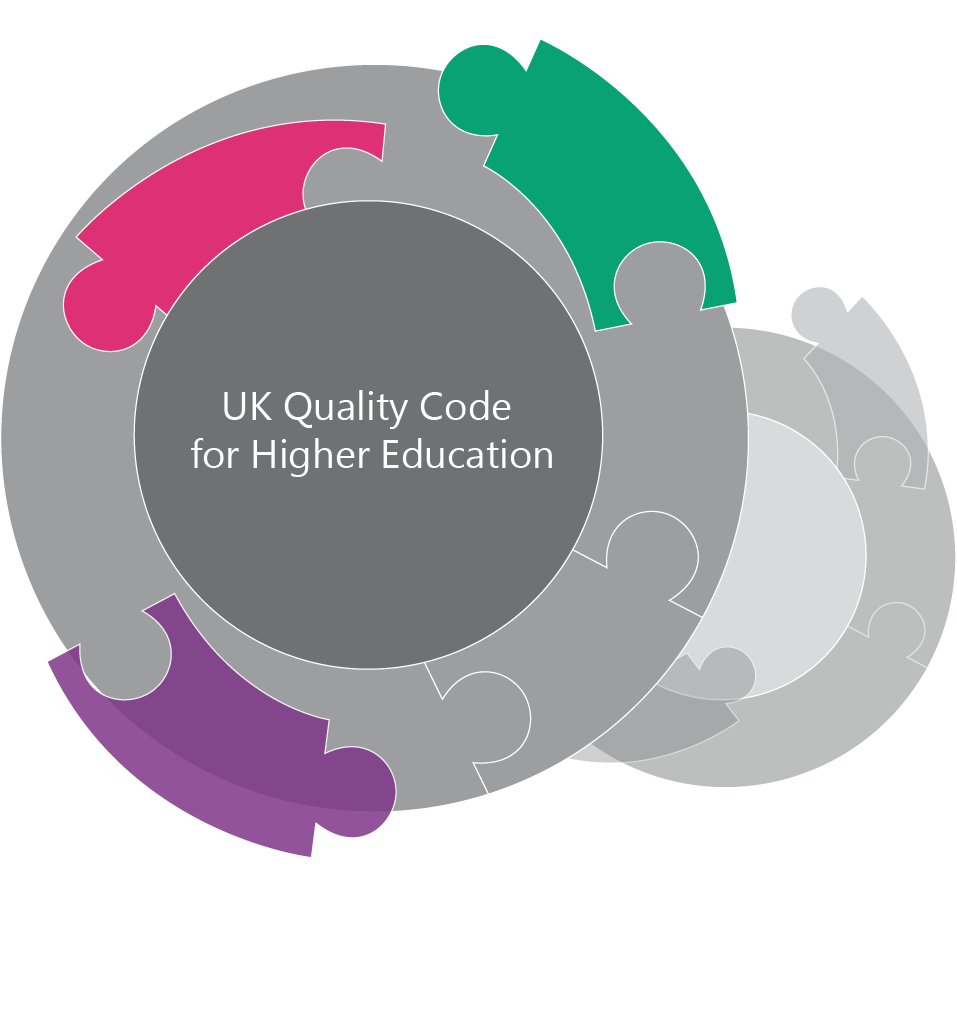 STRUCTURE OF THE CODE
Expectations:
Things higher education providers expect of each other, and which the general public can expect of all higher education providers
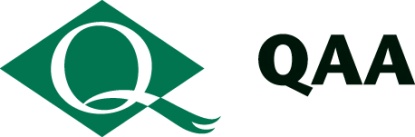 [Speaker Notes: The Code is laid out in three parts – A, B & C

  This enables us to distinguish between:

  Part A - academic standards 
  Part B - assuring and enhancing quality
  Part C – provision of information by institutions, which is a new section
                    
  There are two important features of the new Code

‘Expectations’  

  Each chapter of the Code will have one ‘Expectation’ 

  The Expectation sets out what HE providers expect of each other, and what 
     students and the general public can expect of HE providers

  The Expectations are the elements of the Code which HE providers are ‘required 
      to meet’ – QAA review teams will make determinations on them 

‘Indicators of Sound Practice’

  Indicators are not mandatory – they are designed to assist providers in  
     determining how they will meet the Expectations]
CONSULTATION TIMETABLE FOR THE CODE
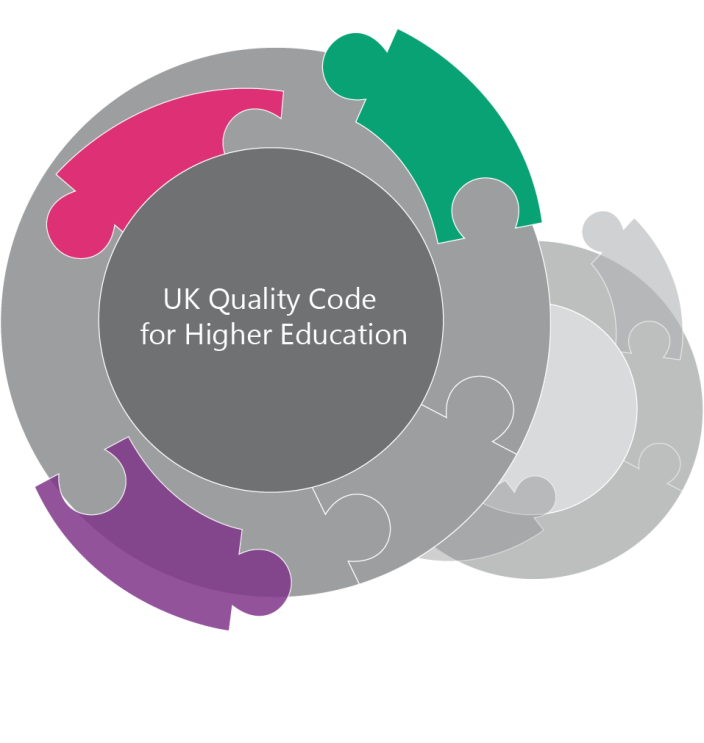 Consultations completed on chapters for:
Student engagement
Information about higher education provision
Postgraduate research

Upcoming consultations:
Learning & teaching (May/June-July)
Collaborative provision (Aug-Oct)
Student support (Oct-Nov)
Complaints & appeals (Nov-Dec)
Threshold academic standards (Jan-Feb 13)
Assessment & accreditation (Mar-Apr 13)
Programme design, assessment, monitoring and review (May-June 13)
Admissions (June-July 13)
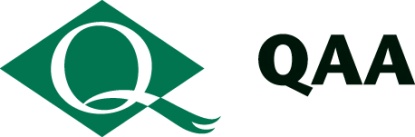 [Speaker Notes: Consultations on specific chapters are taking place in stages


  Consultations have been completed for the chapters on:

  Student engagement
  Information about higher education provision
  Postgraduate research


  I draw your attention to the next consultation – due to begin shortly – which 
     will be on the chapter for Learning & Teaching  [note – more detail on next 
     slide]


  If you’d like to get involved with upcoming consultations:

  Consultation drafts are published on the QAA website

  QAA also holds a number of consultation events – information about 
     these events can also be found on the Quality Code pages of the QAA 
     website]
CHAPTER ON LEARNING & TEACHING
To be published shortly on QAA website for consultation











Target for publication – September 2012
Likely to include:

Guiding principles 
What makes for effective learning?
What makes for effective teaching?

The expectation on higher education providers

Indicators of sound practice in learning and teaching
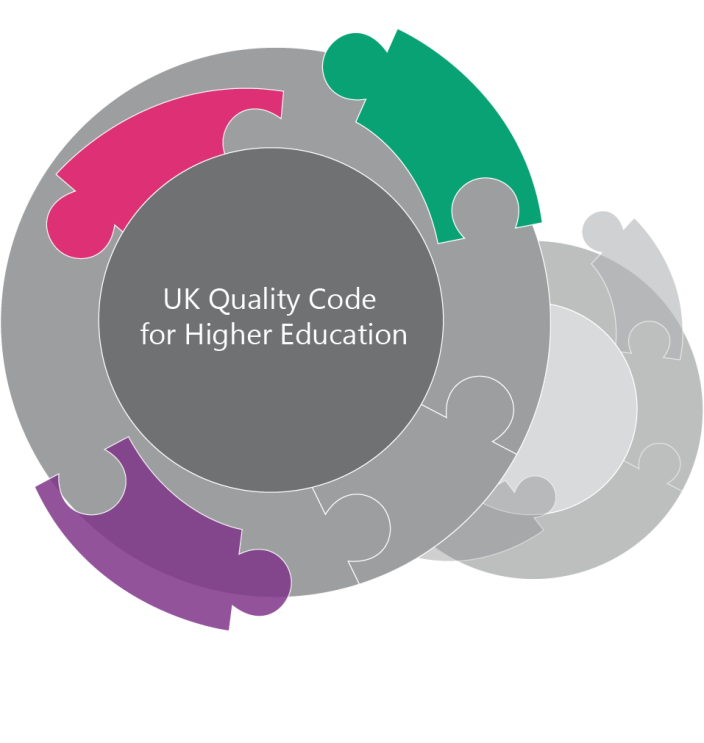 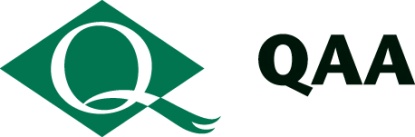 [Speaker Notes: As I have mentioned, QAA is about to publish the new chapter on Learning & 
    Teaching shortly on QAA’s website for consultation


 The consultation draft is in final editing stages, but is likely to include:

  Guiding principles 

  What makes for effective learning?

  What makes for effective teaching?

  The ‘Expectations’ for higher education providers

  Indicators of sound practice in learning and teaching


  Once the consultation ends later in the summer, final changes will be made, 
     with a target for publication of September 2012]
WHAT MAKES FOR EFFECTIVE LEARNING in  A STUDENT?
Understand the learning environment, its culture and resources
  Embrace aims of chosen programme of study
  Set own learning objectives 
  Evaluate own progress
  Engage actively in learning
  Participate fully in learning opportunities 
  Understand ways in which own skills and knowledge are developing
  Make effective use of advice, guidance and feedback
  Value and build on existing knowledge and skills
  Relate learning to wider experience and plans for the future
  Make effective use of own time in independent study
  Give constructive feedback on quality of learning experience
  Commitment to reaching required academic standards
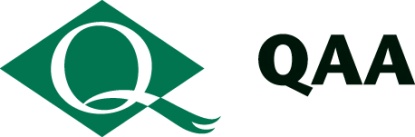 [Speaker Notes: Individuals learn when they acquire new (or modify existing) knowledge, behaviours, skills or values

  There are many different ways to teach, all aimed at helping a student to learn

  Staff need to consider the students' background knowledge, the learning environment, and the 
     intended learning outcomes

  Recognising effective learning and teaching is complex as many factors influence the process – and 
     the factors vary between individuals and learning environments

  Listed here are some of the likely factors to consider when recognising effective learning 

Likely factors in effective learning

  Understand the learning environment, its culture and resources

  Embrace aims of chosen programme of study

  Set own learning objectives 

  Evaluate own progress

  Engage actively in learning

  Participate fully in learning opportunities 

  Understand ways in which own skills and knowledge are developing

  Make effective use of advice, guidance and feedback

  Value and build on existing knowledge and skills

  Relate learning to wider experience and plans for the future

  Make effective use of own time in independent study

  Give constructive feedback on quality of learning experience

  Commitment to reaching required academic standards]
WHAT MAKES FOR EFFECTIVE TEACHING?
Sound, up-to-date subject knowledge
  Enthusiasm
  Set clear expectations of student learning
  Support students in developing academic skills
  Recognise contribution made by students to each other’s learning
  Informed understanding of how students learn
  Encourage students to ‘learn how to learn’
  Encourage appreciation of continuing life-long learning
  Show sensitivity to individual differences in learning styles
  Use a variety of teaching strategies and methods of assessment 
  Give prompt, informative and constructive feedback 
  Make effective use of feedback to develop own teaching practice
  Use a range of contacts (large groups, small groups or one-to-one)
  Make optimum use of the resources available
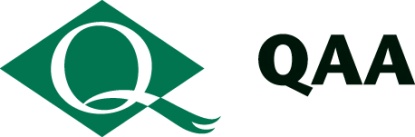 [Speaker Notes: Likewise,  here are some of the likely factors to consider when recognising effective 
     teaching 

Likely factors in effective learning

   Sound, up-to-date subject knowledge

   Enthusiasm

   Support students in developing academic skills

   Recognise contribution made by students to each other’s learning

   Informed understanding of how students learn

   Encourage students to ‘learn how to learn’

   Encourage appreciation of continuing life-long learning

   Show sensitivity to individual differences in learning styles

   Use a variety of teaching strategies and methods of assessment 

   Set clear expectations of student learning, performance and achievement

   Give prompt, informative and constructive feedback 

   Make effective use of feedback from students and peers to develop own teaching practice

   Use a range of contacts (large groups, small groups or one-to-one)

   Make optimum use of the resources available]
MANAGING LEARNING OPPORTUNITIES
QAA Outcomes from Institutional Audit (2007-2009): Managing Learning 
   Opportunities (published November 2011)

“The picture is overwhelmingly of acceptable quality”
Challenges identified include:

Changing student expectations

Developing strategic approaches

Professionalisation of teaching

Managing changing technologies
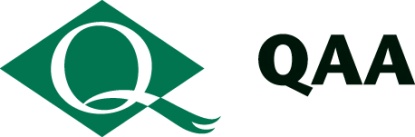 [Speaker Notes: I’d like to add a few insights from a recent QAA report, from our ‘Outcomes’ series (short working 
     papers  focused on a topic addressed in our review process)

	QAA Outcomes from Institutional Audit (2007-2009): Managing Learning 	Opportunities (published November 2011)

  This report analysed the findings of 76 institutional reviews
  75 judgements were of 'confidence‘ in present/future quality of learning opportunities for students

“The picture is overwhelmingly of acceptable quality.”

  The reports provide evidence that institutions have met a number of challenges:

Changing student expectations:
  Institutions operating in an environment where the student is being seen increasingly as a consumer
  Changing students expectations of resources, facilities and quality teaching 

Developing strategic approaches to learning 
  The great majority of institutions have invested time and resource in developing institutional-level  
     strategies for learning 
  Where this approach is fully developed, institutions have sub-strategies for different functional and 
     academic areas (considered best practice)

Professionalisation of teaching
  Central quality assurance/ enhancement, units have been in place in most institutions for some time, 
     and have contributed to the assurance of quality in learning opportunities

  Many institutions have established learning and teaching units - championed the development of 
     excellence in teaching through scholarship, development and training
 Play a key role in the development and implementation of learning and teaching strategies.
  A significant number of institutions are recommended to ensure that research students who teach are 
     given proper training before undertaking their teaching role

Changing technologies
 The reports note the adaptations required to support and manage new forms of learning
 There is a need in some institutions, for academic and quality assurance policy and practice to catch 
    up with new technologies being used]
All students are treated fairly, equitably and as individuals.
Staff are supported, enabling them in turn to support students' learning experiences.
Students have the opportunity to contribute to the shaping of their learning experience.
Sufficient and appropriate external involvement exists for the maintenance of academic standards and the quality of learning opportunities.
Students are properly and actively informed at appropriate times of matters relevant to their programmes of study.
Overarchingvalues
All policies and processes are regularly and effectively monitored, reviewed and improved.
All policies and processes relating to study and programmes are clear and transparent.
Strategic oversight of academic standards and academic quality is at the highest level of academic governance of the provider.
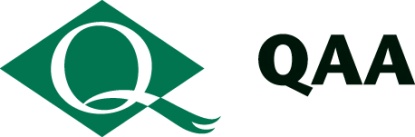 [Speaker Notes: I’d like to end this section by reflecting on the Overarching Values which 
      run through the entire Quality Code 

   They cover a wide range of issues, but I wanted to draw your attention to 
      three with particular relevance to Teaching & Learning


Staff are supported, enabling them in turn to support students' learning experiences

Sufficient and appropriate external involvement exists for the maintenance of academic standards, and the quality of learning opportunities

Students have the opportunity to contribute to the shaping of their learning experience. 


These are issues to which I shall turn now, in a joint research report produced by NUS & QAA earlier this year ...    

[CLICK TO NEXT SLIDE]]
TEACHING & LEARNINGNUS-QAA STUDENT EXPERIENCE RESEARCH 2012
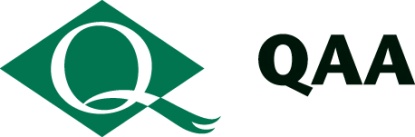 NUS-QAA PROGRAMME
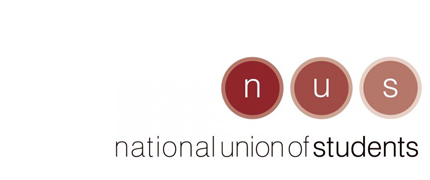 Partnership programme on student-centred quality assurance

£218,000 QAA investment

Series of projects from September 2011, including:
Research reports – The Student Experience
Training and materials
Conference & events
Consultancy & support for unions
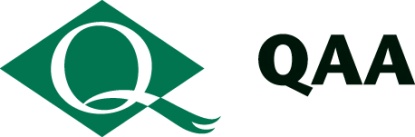 [Speaker Notes: As background to this research report, in September 2011 QAA and NUS 
     announced a new joint programme focused on student-centred quality    
     assurance:

  QAA invested around £218,000 in the programme

  That is the biggest investment in student-centred quality assurance 
     in UK higher education to date


  The programme comprises a number of projects including:

  A series of mini-research reports into The Student Experience

  Quality assurance training and materials for students

  A series of quality assurance events around the country, aimed at 
     students (including the annual Quality Matters conference)

  Consultancy and support from QAA for sixteen student unions, to 
     develop their engagement in quality assurance]
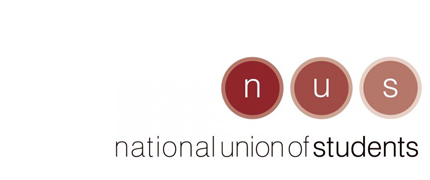 ABOUT THE RESEARCH
The Student Experience

Four mini-research reports
Teaching & learning (Mar 2012)
Independent learning & contact hours (Mar 2012)
Differences between subjects (Mar 2012)
The first year student experience (Apr 2012)

Methodology
National online survey (around 5,000 students)
Focus groups (eight locations, 135 students)
Online discussion group

Respondent profiles
80% full time students
58% female / 42% male
41.6% of respondents were 18-20 years old
Wide range of subjects studied
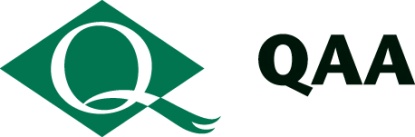 [Speaker Notes: The NUS-QAA Teaching & Learning research report was published 
     in March 2012

  It is one of a mini-series of four reports, covering:

   Independent learning & contact hours (March 2012)

 This was published at the end of March, but I will not be referring to 
     it today, as this is a subject about which Bahram is speaking, 
     following the publication of the HEPI report last Thursday 

  Differences between subjects (published March 2012)

  The first year student experience (published April 2012)

  It was conducted through a national survey, focus groups and online discussion

Undergrad/post grad mix

  46.1% in first year at university
  29.8% in second year 
  16.2% in third year 
  4.5% in fourth year 
  3.4% in fifth or more year 

  69.5% studying at Level four (e.g. Bachelors degree, HND)
  18.6% studying at Level 5 (e.g. Masters) 
  4.3% studying at Level 6 (e.g. Ph.D)]
The teaching & learning experience
Lowest rated
 Internet discussion forums (48%)
 Lecturers’ research records (47.7%)
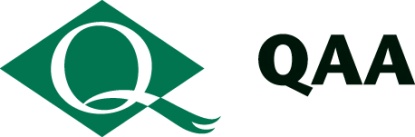 [Speaker Notes: As part of the research, students were asked to rate the importance of aspects of their  
     learning & teaching experience at their institutions

  Overall, students said that teaching skills were the most important feature of a 
     good quality learning and teaching experience:
 
  Over 90% of students said this was important or very important 

  In focus groups, students said they would like academic staff to develop their 
     teaching styles to be more engaging and interactive.  To use technology and 
     props to make the subject more accessible and interesting

  Not a ‘Powerpoint lecture’ approach – where the tutor simply reads from the 
     slides

  An active learning style is a teaching skill which needs to be taught and 
     developed over time - elsewhere in the report, 34% of students said they 
     wanted their lecturers to develop better teaching skills

  Overall, students said that they were more motivated to learn if they had 
     good lecturers who taught the subject well

  It is also interesting to note that, of the top six rated features, three of them focus on 
     personal, face-to-face contact and interaction (compare lower rated ‘Internet discussion’):  

  Interactive group sessions (83.4%)
  Contact time with tutor (73.5%)
  Individual 1-1 teaching sessions (72.6%)]
ENGAGING STUDENTS WITH COURSES
86.9% able to provide feedback on their course:









 58.2% believe feedback is acted upon 

‘Very involved’ / ‘somewhat involved’ in shaping course: 
 	52.1% currently 
 	75% want to be in future
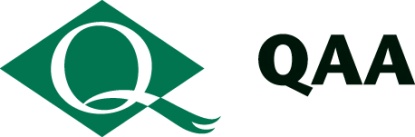 [Speaker Notes: Turning to student engagement, the research examined how institutions approached 
     student feedback and involving students in shaping their own courses

Feedback channels - about courses

  Almost 87% of students said they were able to provide feedback on their courses

  This was mainly through: 
   Module evaluations surveys (69.7%) 
   Tutors (64.8%) 
   Course representatives (60.2%)

  Perhaps a surprisingly lower % are able to feedback electronically – something 
     institutions might look at in future?

  There is some doubt amongst students at the impact of their feedback - 58.2% of 
     students believed that their feedback was acted upon – room for improvement?

Involvement in course development and design

   52.1% of students said that they were currently involved or somewhat involved in 
      helping to shape the content of their course

  This compares with 75% who would like to be in future – very encouraging

   Around a fifth of students said they would like to be involved, either by being a 
     course rep or by being involved in setting the assessment criteria]
ENHANCING TEACHING & LEARNING
Lowest rated:

Lecturers/tutors with better academic qualifications (8.4%)
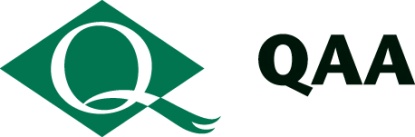 [Speaker Notes: Moving on finally to the subject of enhancement in the research report

  In the research, students were asked:

 What, if anything, would improve the quality of the teaching and 
     learning experience at your university?

  The most popular enhancement (50.2% of students) was more interactive/ 
     group teaching sessions 

  Followed by (43.3%) more individual teaching/ tutorials 

  41.9% - more contact time with a personal tutor 

  Again, we are seeing a greater value placed by students on the personal, 
    face-to-face, interactive side of their learning experiences

  Interestingly, only 17.6% of students felt they would benefit from more    
     internet discussion forums]
FROM QAA’S STUDENT GUIDE TO CONTACT HOURS
QAA believes that a good quality experience for students is one where they are given the best opportunities to succeed in their studies.  QAA refers to these factors as 'learning opportunities' .


Quality can be linked to a wide range of factors, including teaching, support services, access to learning spaces and resources, and assessment and feedback processes.  There is no evidence to suggest that quality, understood in this sense, can be measured solely by contact hours.
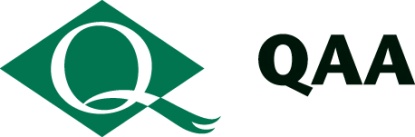 [Speaker Notes: As Bahram is focusing on contact hours specifically today, I will touch on 
    them only briefly, as I end this section 


  We know that contact hours are very important to students, and they pay 
     close attention to the information on contact hours in course prospectuses


  Many students feel that contact hours directly improve the quality of their 
     learning experience


  This research has shown that, when it comes to contact hours, interactive 
     group teaching sessions, smaller seminars, or tutorials are seen by    
     students as key to enhancing their learning experience


  However, I would make the point, as this quote from our student guide 
     does, that quality cannot be solely measured through contact hours and    
     relies on a range of factors


  Students want their contact time to be stimulating and motivating – and 
     students must also take responsibility for engaging with their studies   
     to create an enhanced teaching and learning environment

[FINAL POINT PROVIDES LINK INTO NEXT SECTION ...]]
THE ENGAGED STUDENT
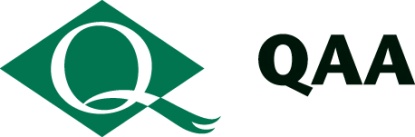 [Speaker Notes: This brings me to my final points today, which are on the subject of ‘The Engaged Student’]
‘THE ENGAGED STUDENT’
QAA promotes ‘The Engaged Student’  in quality assurance
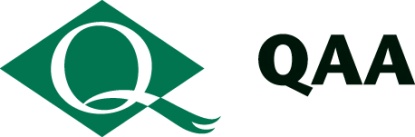 [Speaker Notes: In order to drive up the quality of the student experience, we believe at 
     QAA that this must involve providing students with the opportunity and 
     encouragement to get involved in quality assurance and the enhancement 
     of higher education

  That is why we actively promote the concept of ‘The Engaged Student’ 

  There are three important factors behind this strategy:
 
Driving up quality – we have seen that, when students become engaged in quality assurance in their institution, it can be an important factor in raising quality and standards 
 
 ii)   Impact on the situation today – by becoming more engaged in quality 
       and standards, students can have a significant impact on their
       own education during their time at an institution
 
 iii)  Shaping the future – students can also have a real role to play in 
       shaping their institutions for future students]
EMPOWERING STUDENTS TO MAKE INFORMED CHOICES
Public information: new formal requirement for higher education - Key Information Sets (KIS)

QAA will make formal judgements on public information provision from this September

Information must be:
Relevant
Accessible
Useable
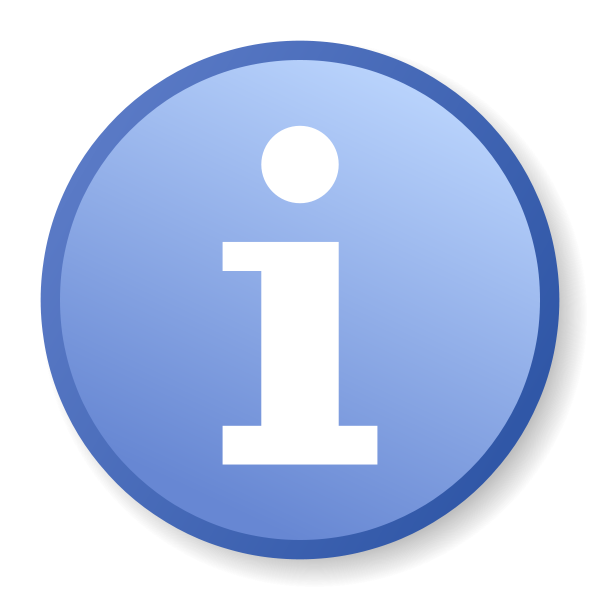 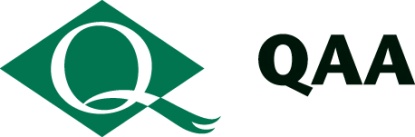 [Speaker Notes: Quality assurance is about much more than simply meeting a threshold - there is 
     a strong focus on the continuous improvement of the learning and teaching 
     experience for students. 


  That is why the new QAA review method for England & Northern Ireland (IRENI), 
     which has been in use since last September, places a particular emphasis on:

  Provision of information to students 
  Integration of student views into every stage of the assurance of quality


  This will continue as we see the arrival of the Key Information Sets from this 
     September – when QAA will begin to make formal judgements on the quality of 
     public information provided by institutions, looking at:

  Completeness 
  Reliability
  Accessibility
  Currency

    
  Better information should enable students to make informed choices about where 
     to study:

	“Improving information for prospective students is a priority for 
	the Government and is a key part of our plans for higher 
	education. We want empowered students to make their study 
	choices based on better, more transparent information. The 
	Key Information Set provides an important first step.” 

[David Willetts, HEFCE announcement, 16 June 2011]]
ENGAGING STUDENTS IN QUALITY ASSURANCE
STUDENT ENGAGEMENT

Students on QAA Board

Student Sounding Board    

Student reviewers

Student consultations

New Concerns & Complaints procedure
PUBLIC INFORMATION

Simplifying our language

Shorter, clearer reports and publications

Materials tailored for students 

Researching and understanding what matters to students
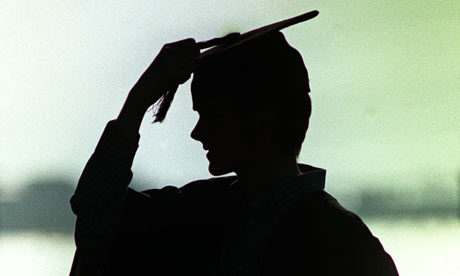 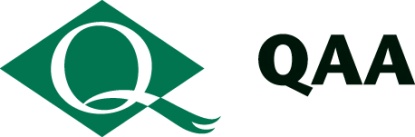 www.qaa.ac.uk
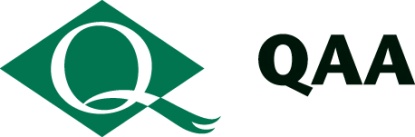 [Speaker Notes: Thank you.]